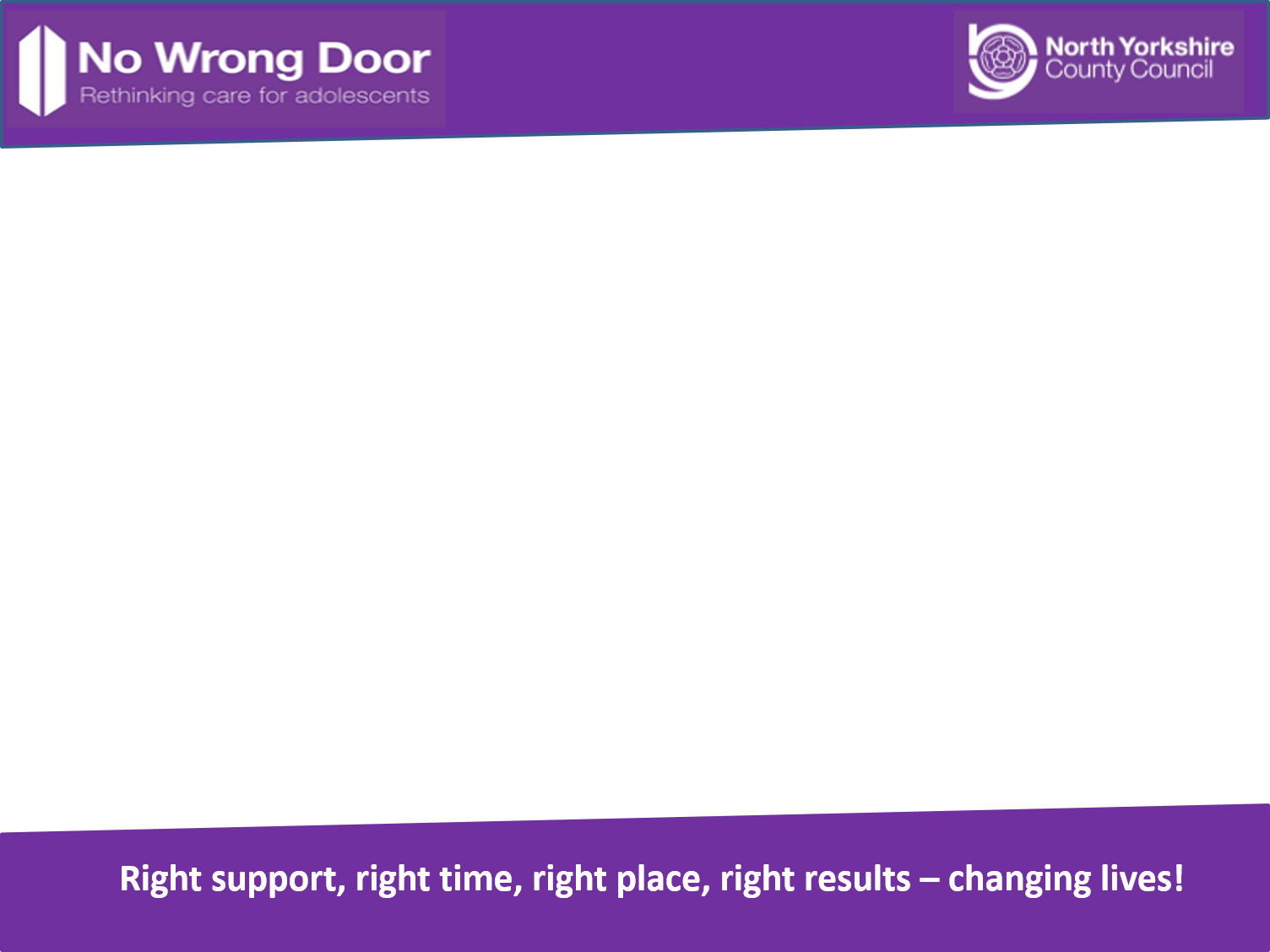 Research on the NYCC EOC population



Presented by:
David Gillson
(NWD Performance and Intelligence Officer)
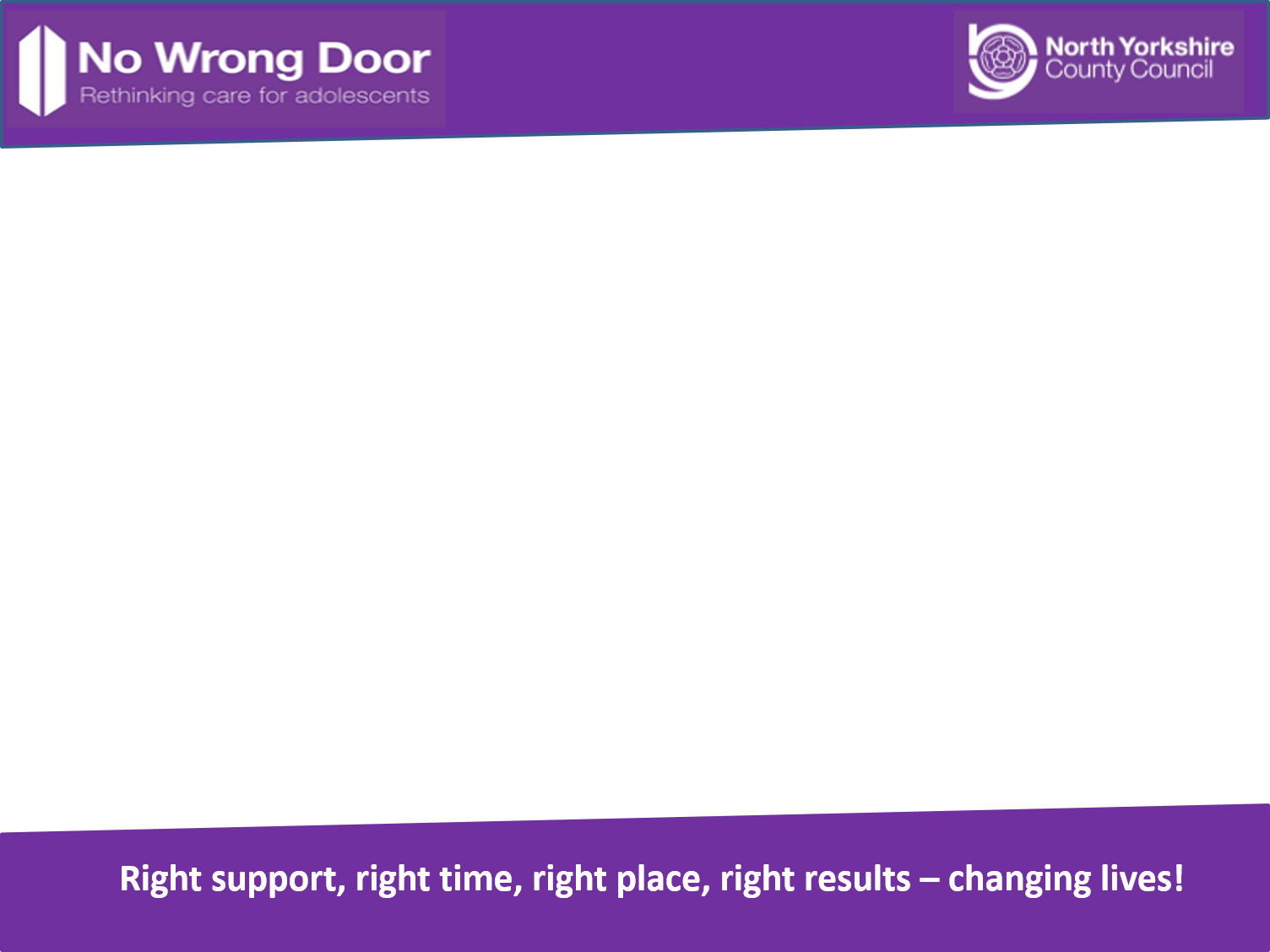 Troubled Families in NYCC
Known as Developing Stronger Families (DSF)
Has been mainstreamed
DSF cohort is now identified from referrals to Prevention
Then we have 3 different teams who can help with EOC cases:
Integrated Family Support (IFS)
Multi Systemic Therapy (MST)
No Wrong Door (NWD)
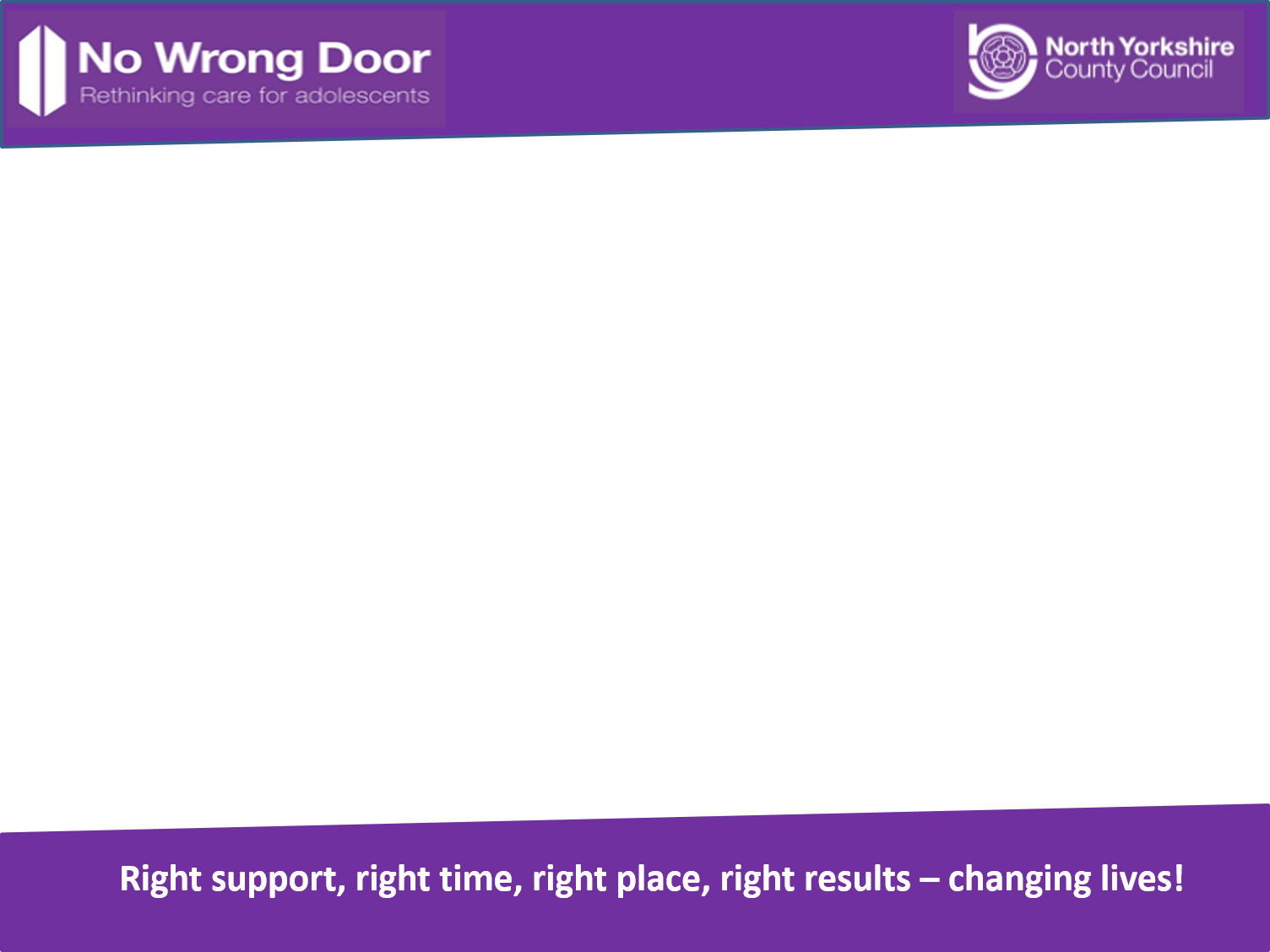 Aim of Research
To look at the Prevention Cohort in NYCC
To see what proportion of that Cohort utilised EOC services
To identify crossovers in EOC services
To see if flags indicated young person was EOC
Child in Need (CIN)
Child Protection Plan (CP)
Child Sexual Exploitation (CSE)
Data used was from April 2015 until May 2017
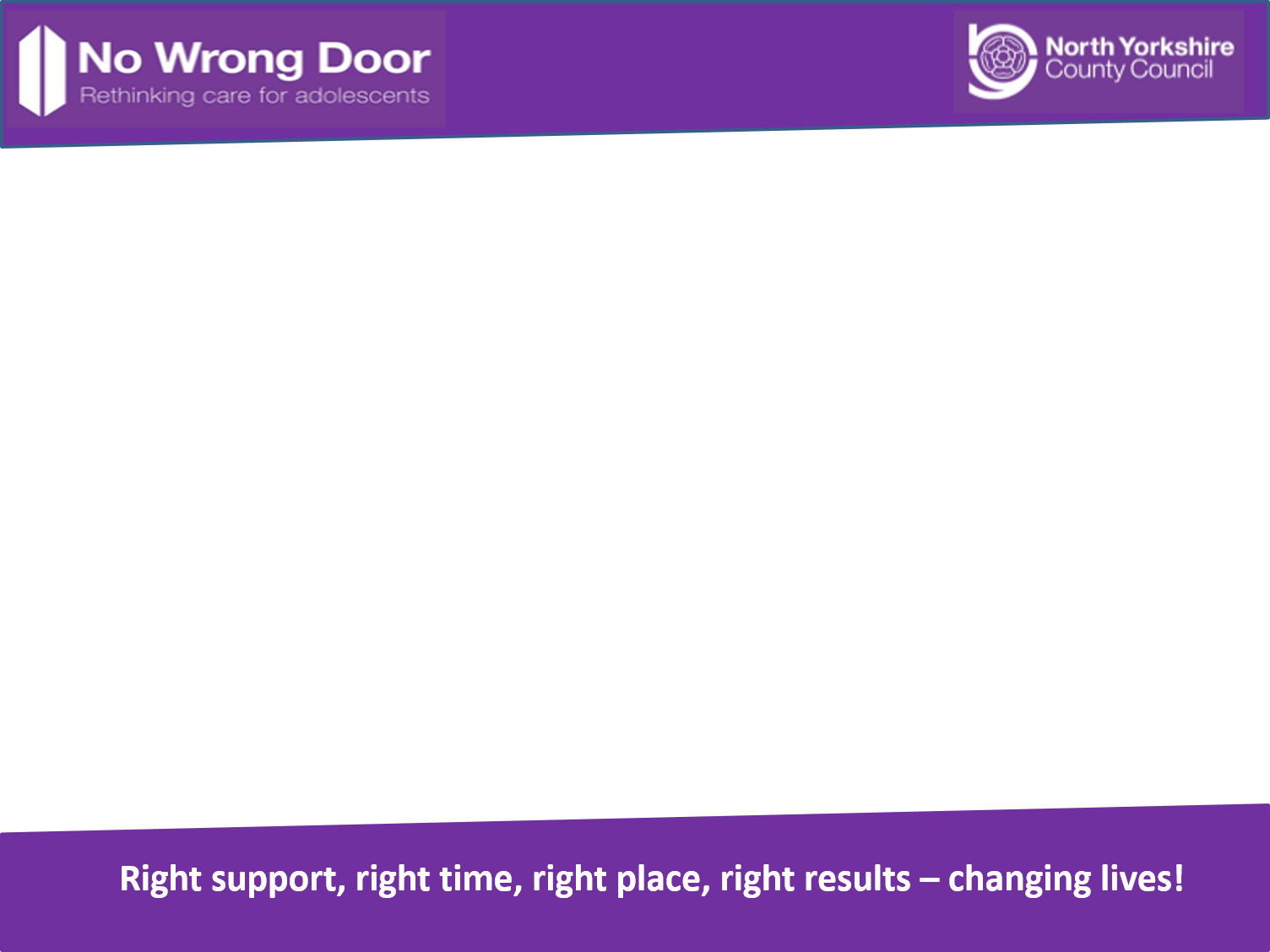 X denotes sample
 less than 5
Prevention (n=9666)
9179
323
Multi 
Systemic
 Therapy
8
73
x
Multi 
Systemic 
Therapy
55
5
13
MST
(n=46)
10
x
x
x
158
53
NWD(n=357)
No Wrong Door
543
IFS
(n=995)
Integrated Family Support
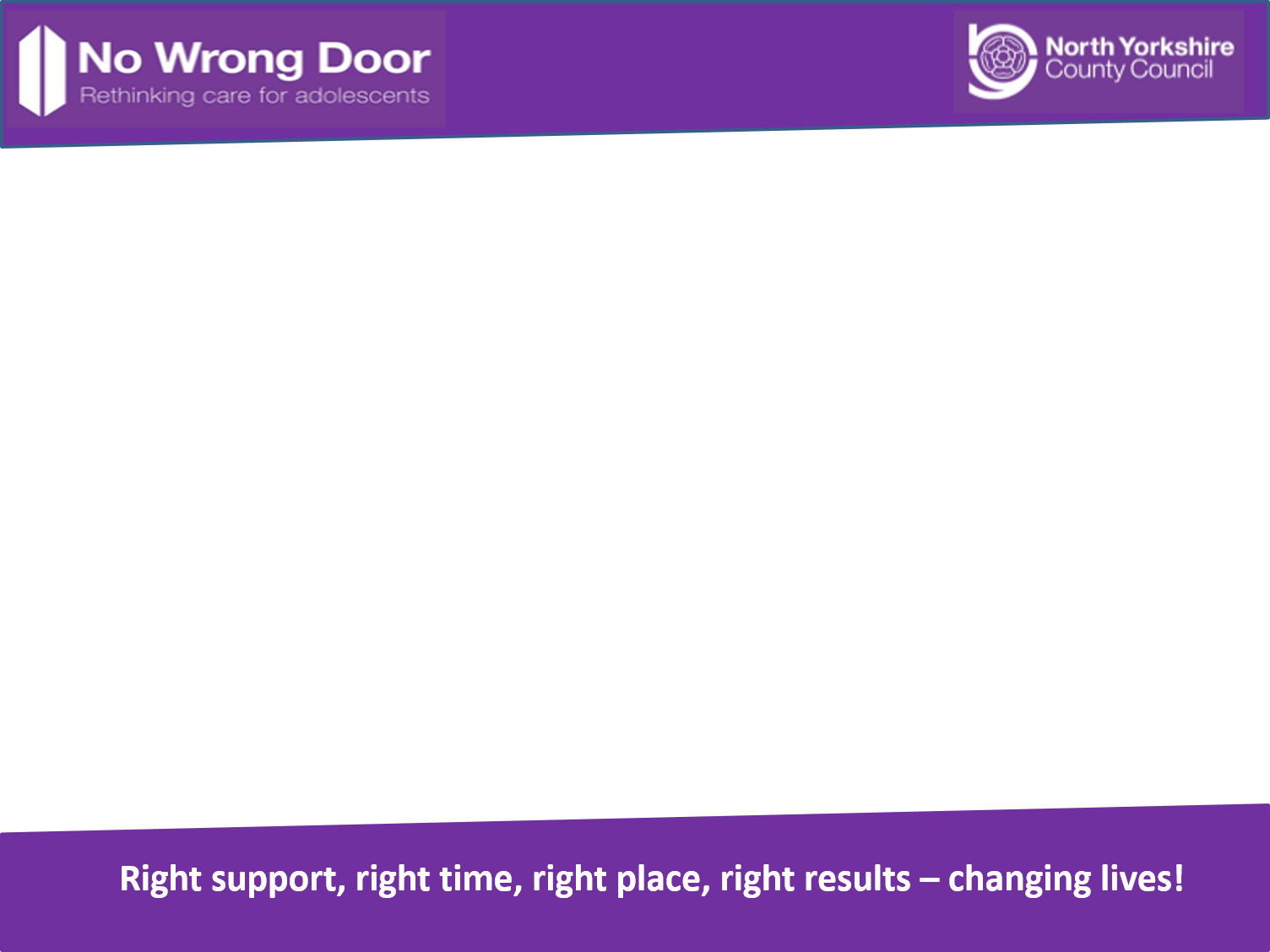 Can we use this to estimate our EOC population?
95% 
of Prevention Cases
 remain 
with Prevention
Prevention (n=9666)
9179
323
Theoretical
 EOC 
population
5% of 
Prevention 
Cases
547 Young
 People
1.35:1 Ratio 
EOC: LAC
8
73
x
55
5
13
MST
(n=46)
10
x
x
x
158
53
NWD(n=357)
543
IFS
(n=995)
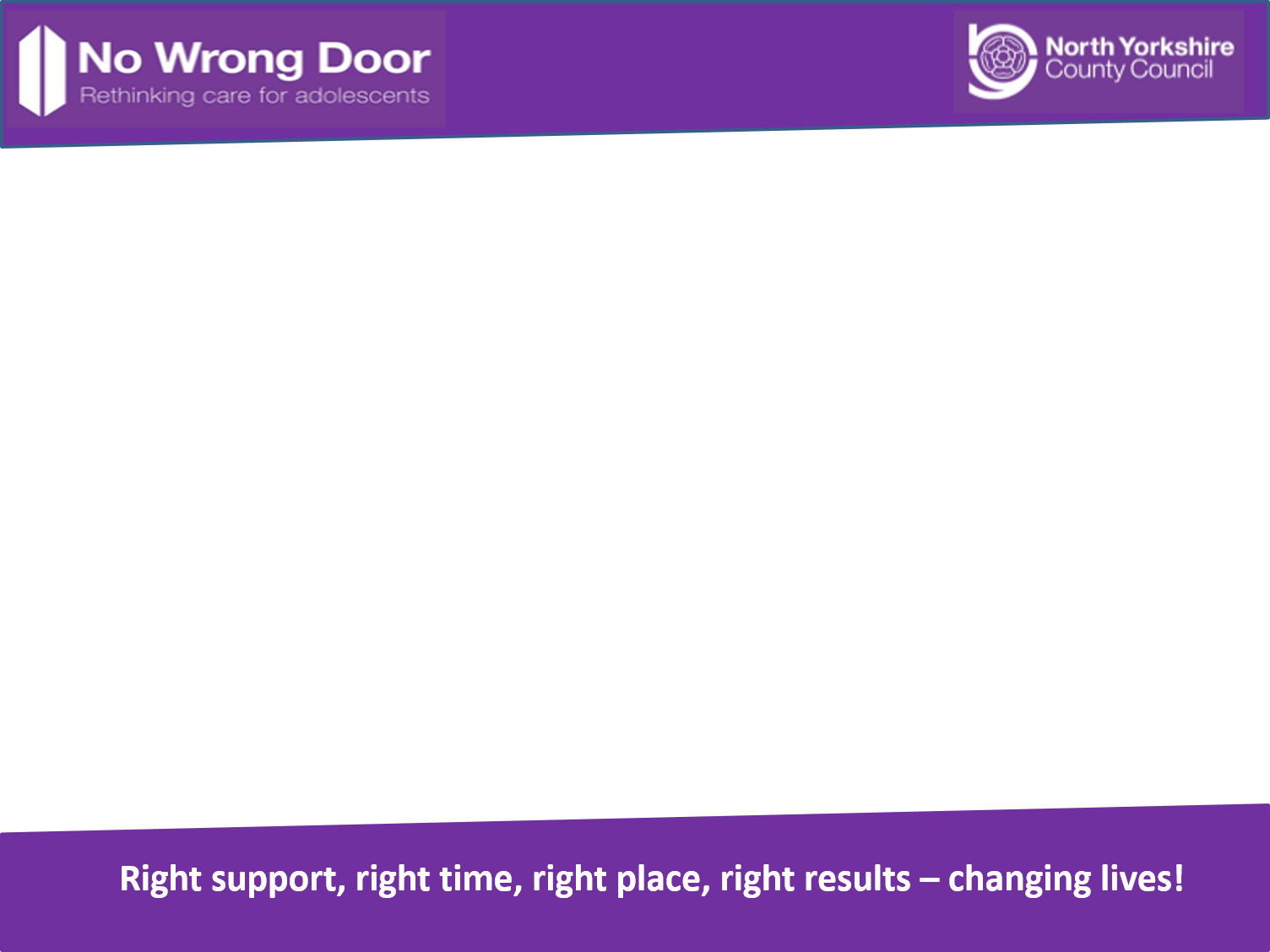 How many of these young people are Looked After Children?
Prevention
11
11% of the Theoretical EOC population
59 young 
people
13
20
MST
x
NWD
14
IFS
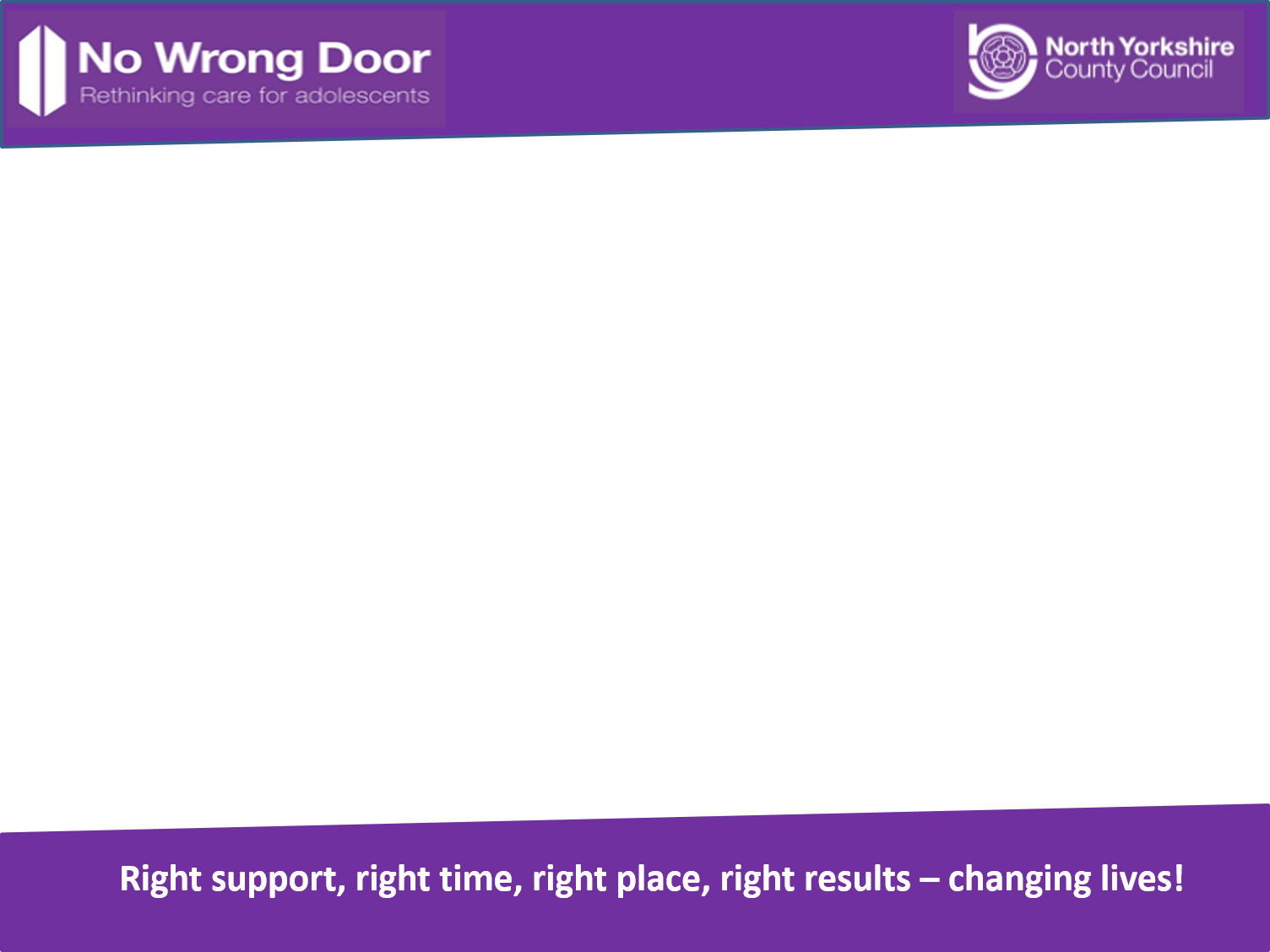 So, if we take away those that are Looked After Children, that leaves us:
Prevention
312
488 young 
people
8
60
x
35
5
13
9
x
x
x
39
NWD
IFS
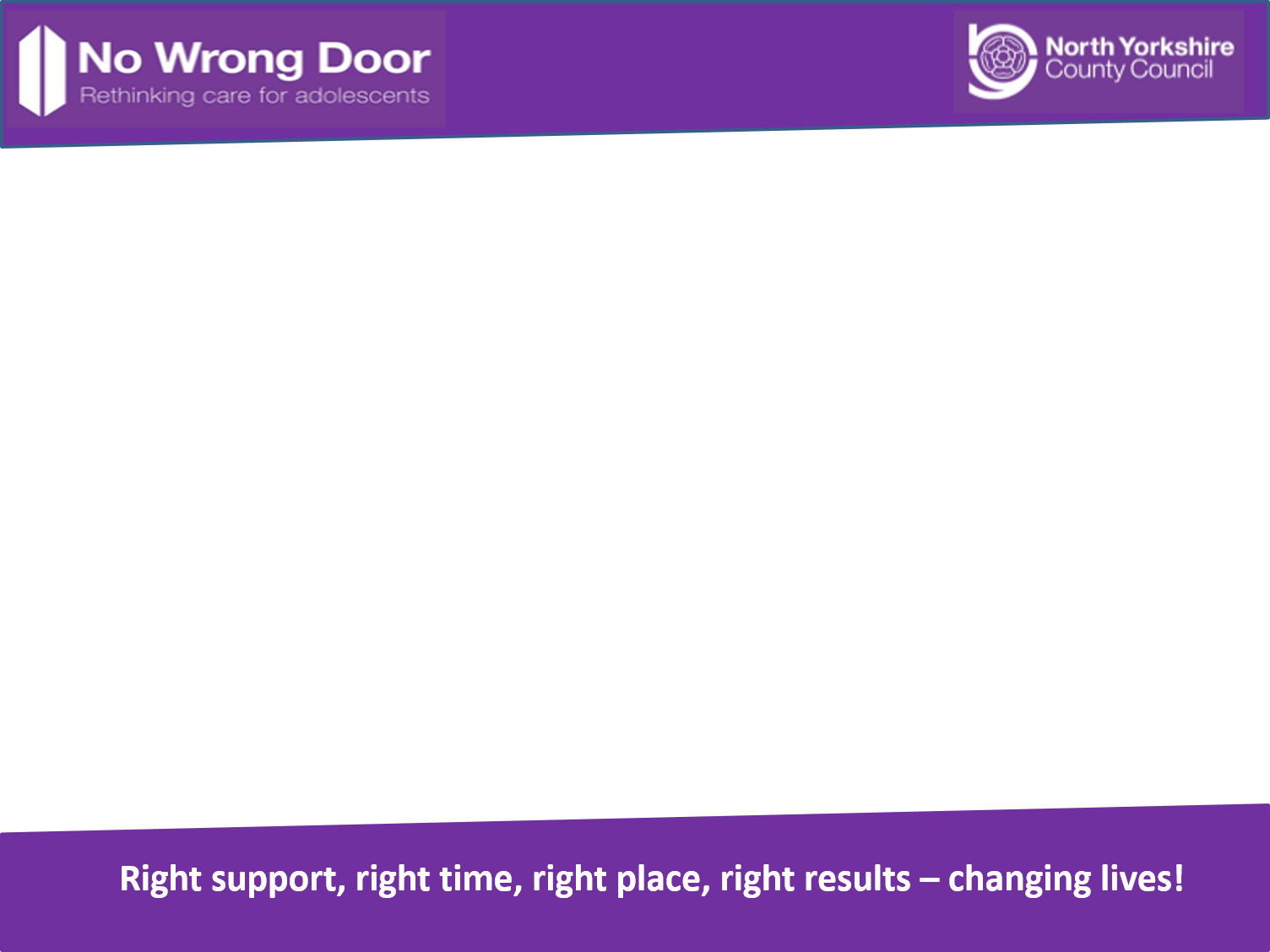 How many of this population of 488 have been Looked After Children in the past?
Prevention
11
14.5 % of EOC population
12
71 young people
x
10
x
5
MST
x
x
24
NWD
IFS
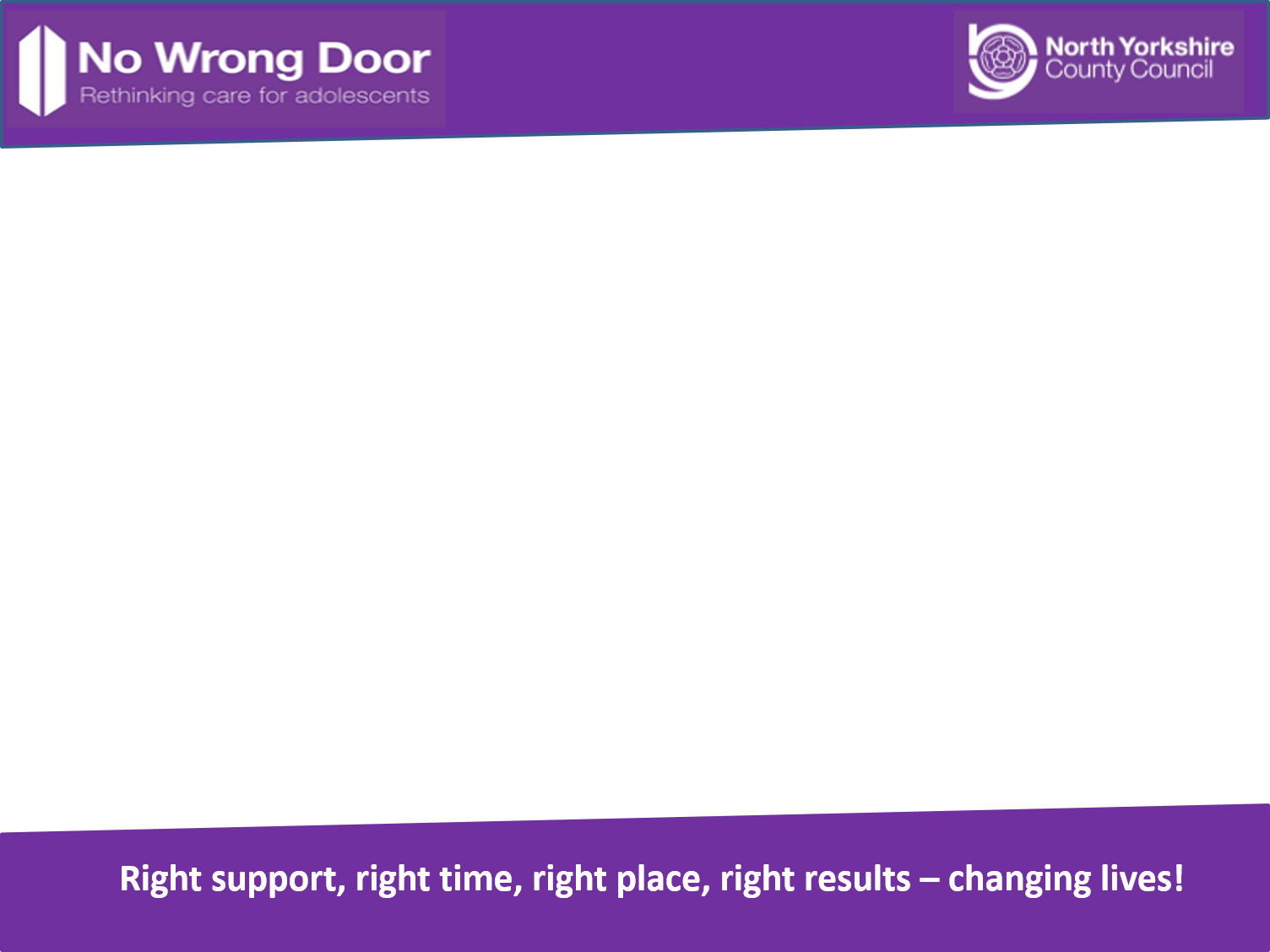 How many of this population are or have been Child in Need (CIN)?
Prevention
283
5
8
52
87% of the EOC population
426 young 
people
7
31
x
9
MST
NWD
x
x
25
IFS
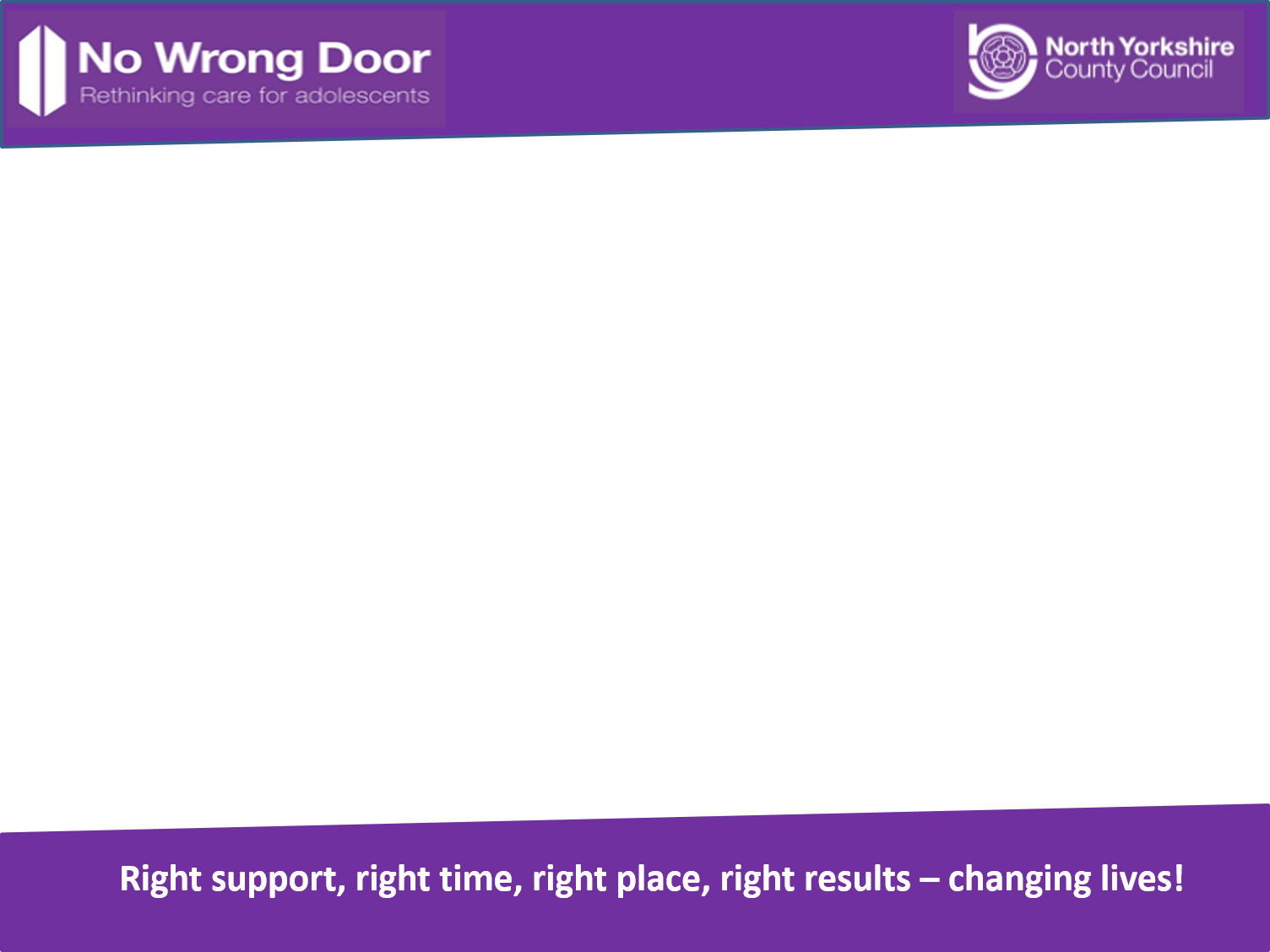 How many have or have had a Child Proection (CP) plan?
Prevention
119
5
7
x
163 young 
people
12
x
33% of the EOC population
x
MST
NWD
x
12
IFS
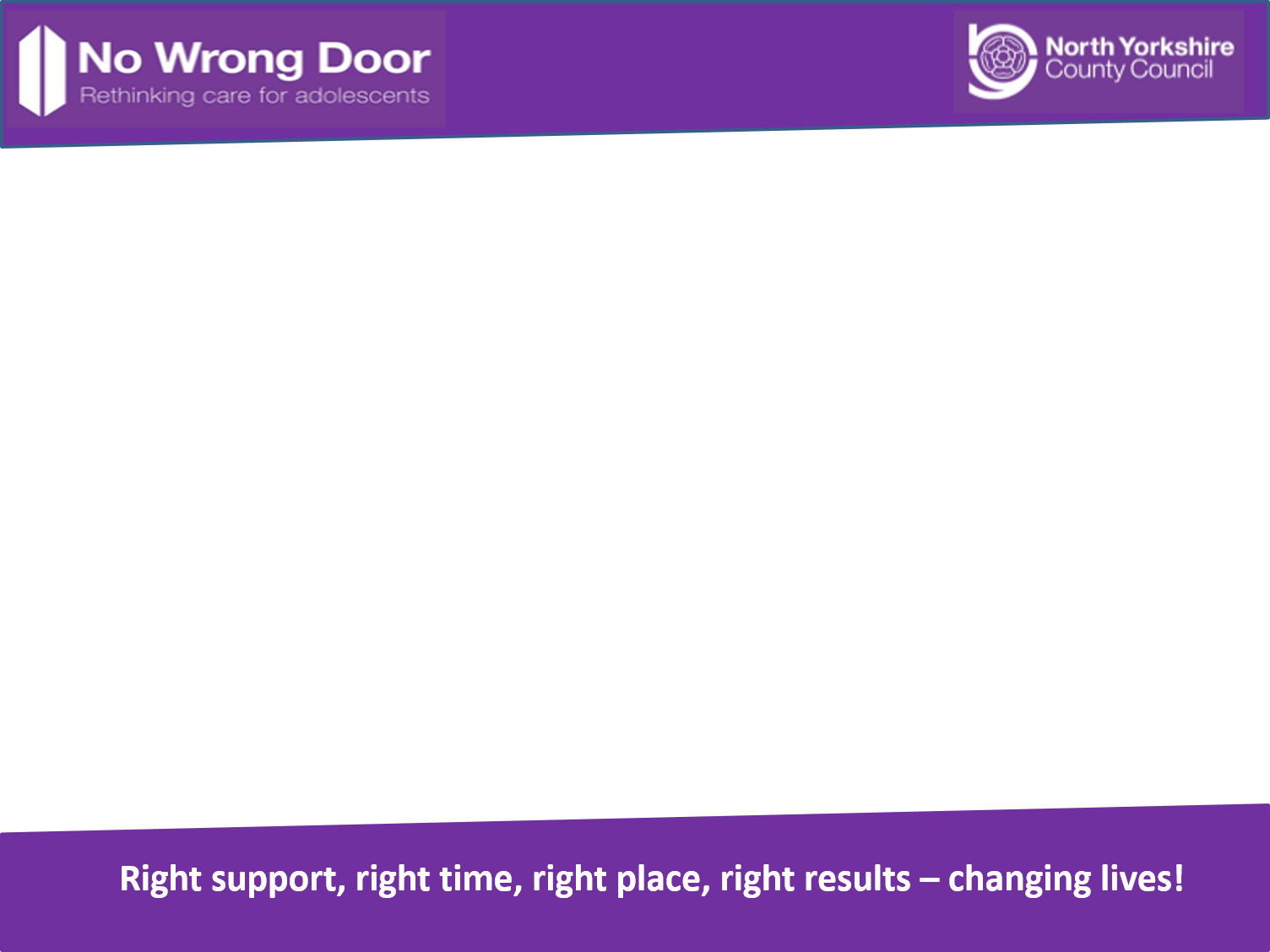 How many of this population have had a CSE marker?
Prevention
x
x
7% of the EOC population
33 young 
people
13
x
x
x
MST
NWD
x
5
IFS
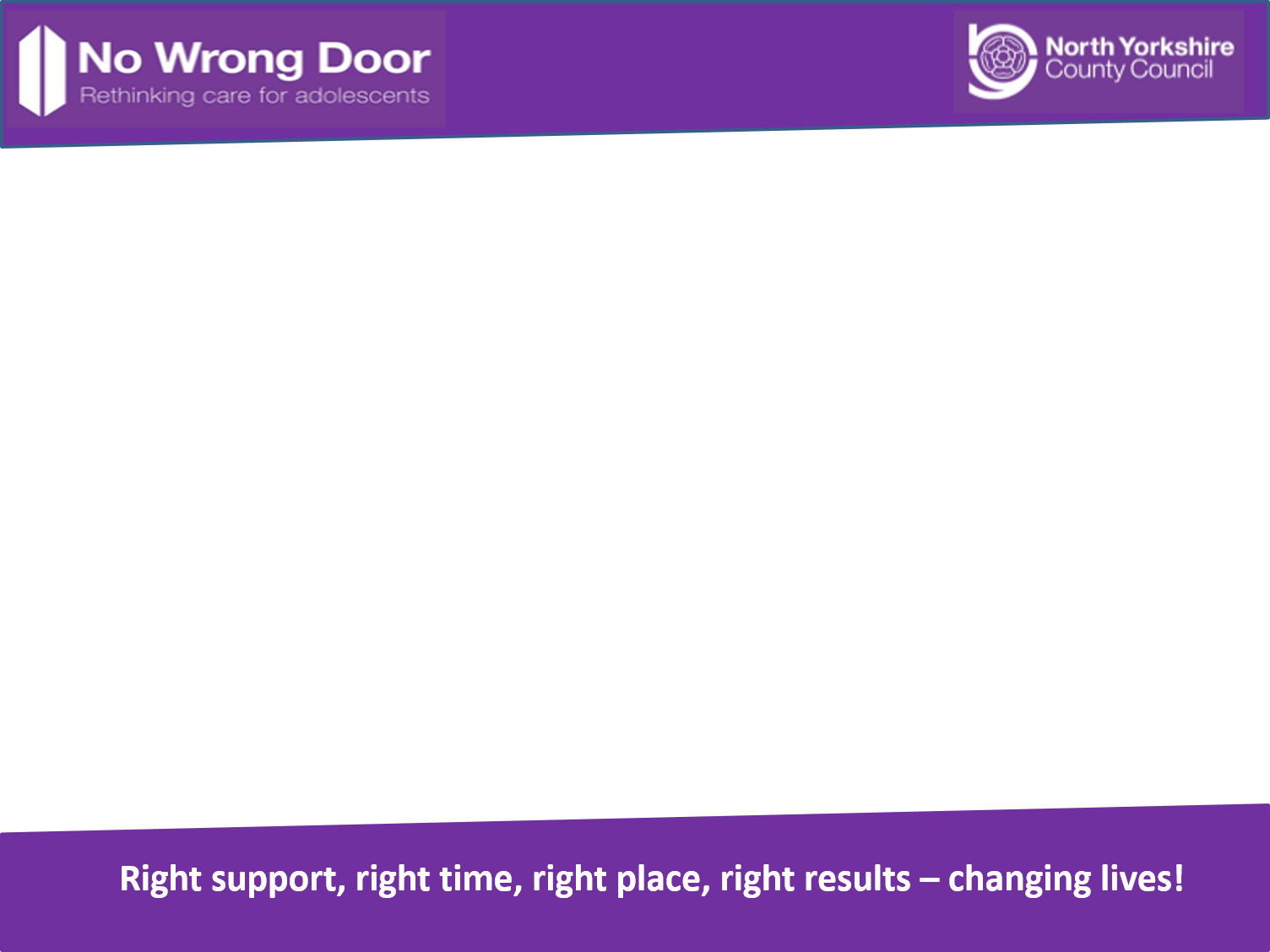 So what does this tell us?
95% of our Prevention Cases will not be EOC
5% of Prevention cases could be EOC
Our ratio of EOC to LAC could be 1.35 : 1
So for every 3 LAC, there could be 4 on the EOC
For this EOC population:
About 15% may be previously LAC
The best indicator appears to be CIN
87% of the EOC population have been CIN
33% of the population have had a CP plan
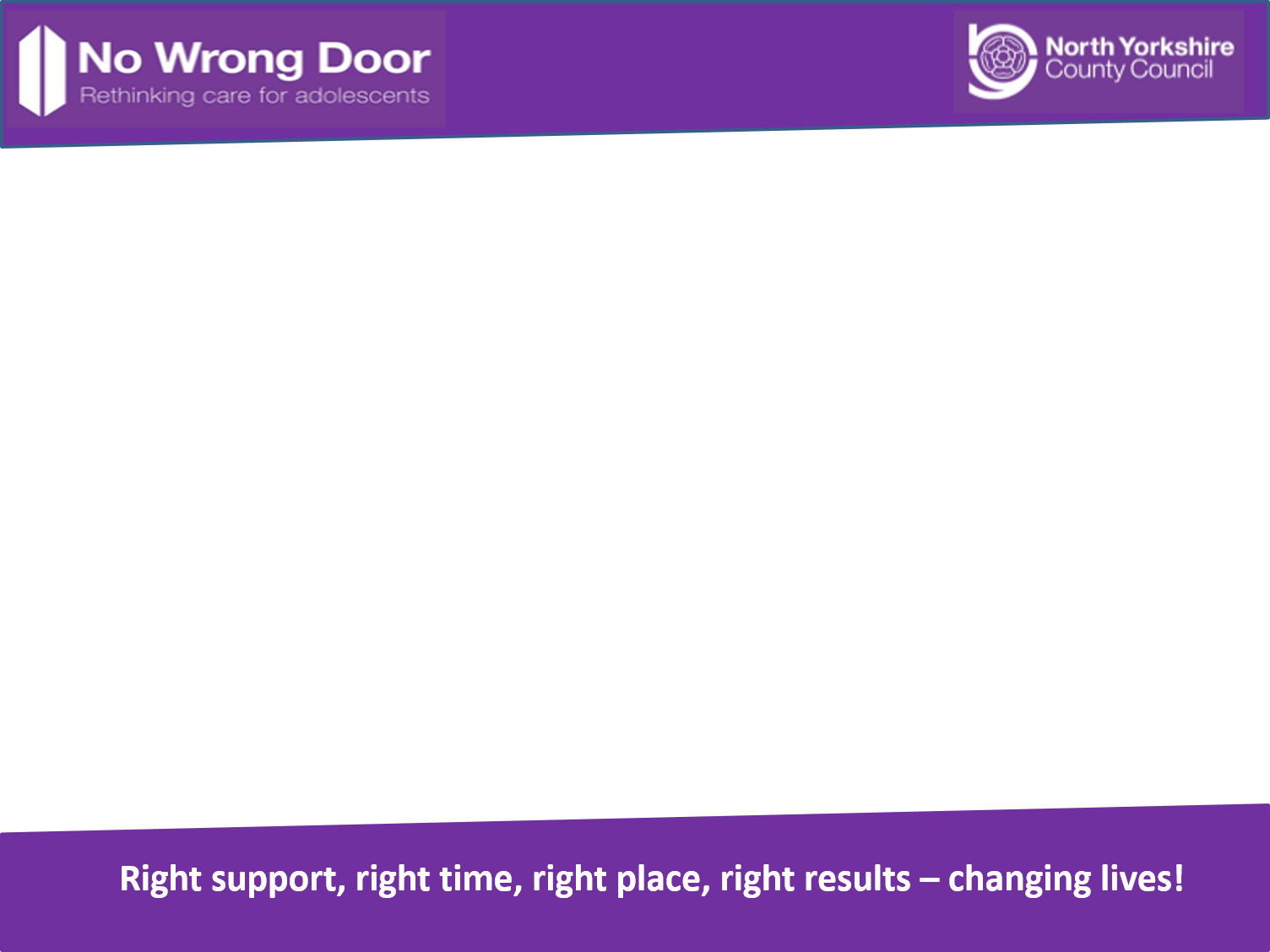 Thank you!

Any questions?